Why we should stop talking about “resilience”Exploring the potential of 'resourcefulness' to help medical students learn how to flourish amid adversity
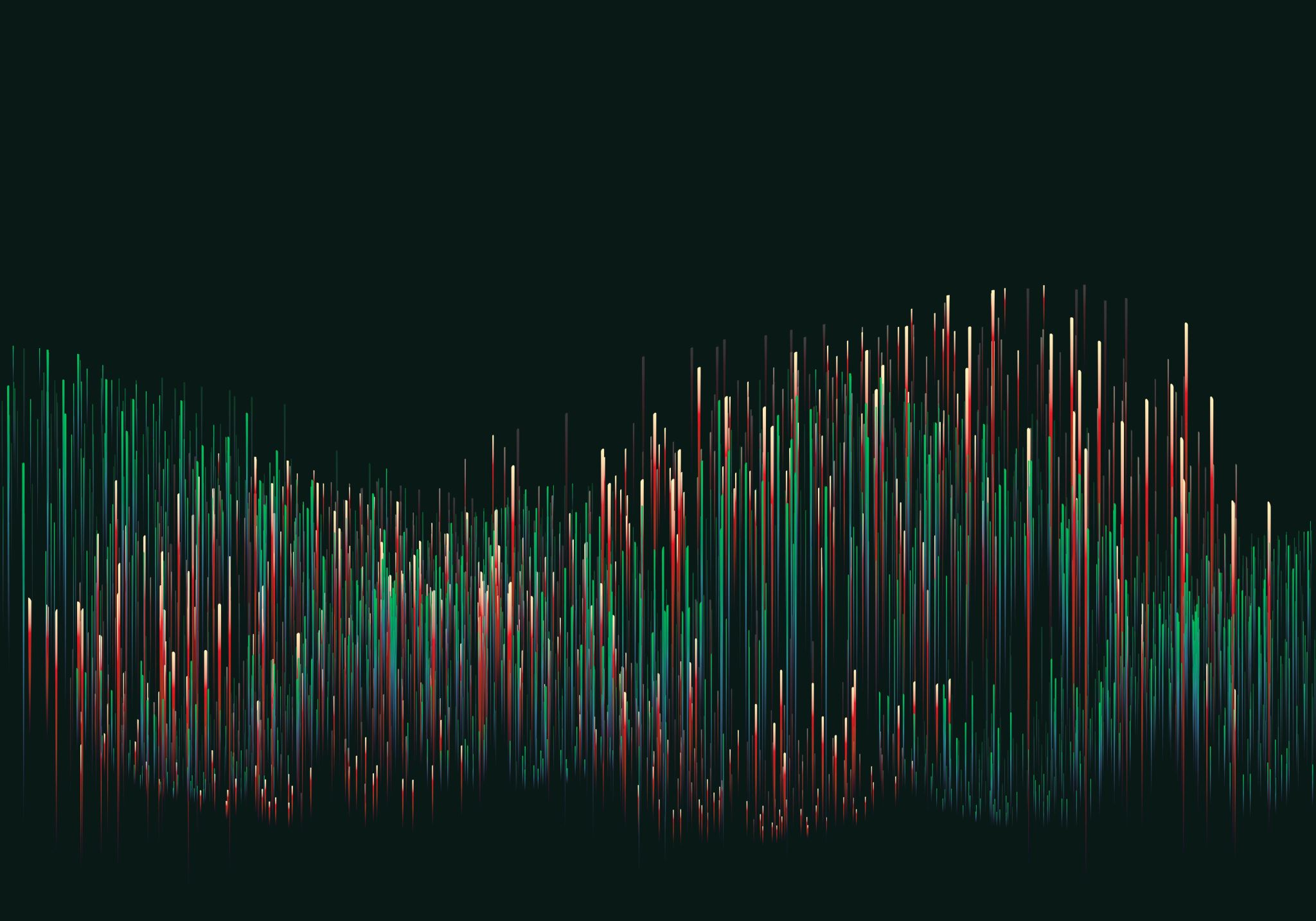 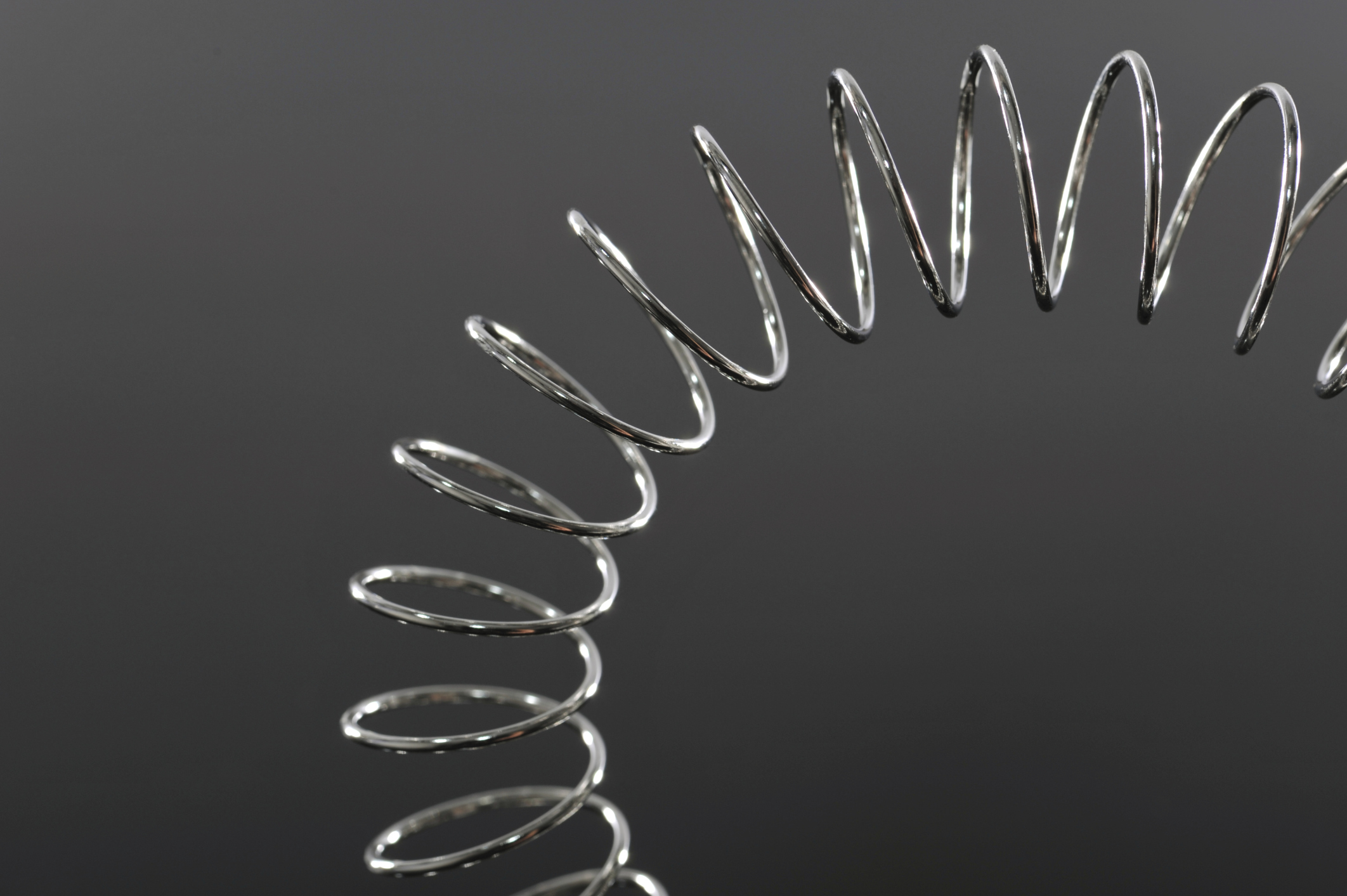 Paul Stronge, University of Plymouth 
BeSST ‘Show and Tell’ March 2023
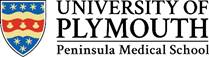 Outline for today’s talk
(1)  Introductory – resilience and our students
(2)  Resilient bodies and souls– a brief genealogy
(3)  Three approaches towards critiquing resilience
                    (a) extracts from the ‘social’
                    (b) reinforces a neo-liberal trope of responsibility
                    (c) simplistically timebound – inherently sets up to fail
(4)  Resourcefulness as a ‘healthier alternative’?
(5)  Teaching and assessing resourcefulness within BeSS and the wider medical curriculum
(1) Resilience and our students
A world full of threat 
e.g. 
how can I pass this resit?
keep up with the changing knowledge about x?
survive the cost-of-living crisis?
get over this break-up without it impacting on my work?
appear confident and professional when I’m knackered and scared? 
know what specialty I might be suited to?
 do well as a black woman when there’s still so much implicit racism and sexism? 
stay on my feet in the NHS when everyone’s so crushed? 
tell my parents about my sexuality?
focus on study when my Mum’s so unwell? 
and so on…
Resilience and our students (cont’d)
‘Resilience’ has become a ubiquitous placeholder for a desideratum of coping on multiple levels. 
 On first sight, what’s wrong with that?! We can all readily accept the term signals something important and then focus on how to instil/ nurture this ‘X’ capacity in our students (not to mention ourselves!) 
We all want our students to be able to cope and indeed flourish amid adversity
Meanwhile
Resilience has emerged as a crucial theme in formal regulatory documents (next slide) and within wider medical education scholarship and research
Claims are often made it’s teachable and assessable  (e.g. Wright and Mynett, 2019; Alahdab et al, 2020)
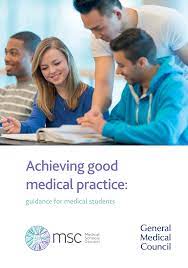 e.g. 
GMC Achieving Good Medical Practice (2016) p7:  ‘True professionalism is about striving for excellence – to achieve this you’ll need to learn to (…) develop healthy ways to cope with stress and challenges (resilience)’
 
‘emotional resilience’ identified under Domain 1 (‘Professional Values & Behaviours’) in the Council’s Generic Professional Capabilities Framework (2017)
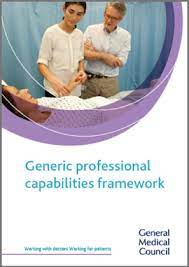 How else is ‘resilience’ framed in our field?
(Definitions from the medical education literature) ‘the long-term ability of individuals to survive in and thrive on adversity’ (Howe et al, 2012). But also ‘The mechanisms by which an individual might be equipped to engage with stressors with minimum negative impact, whilst experiencing personal growth’ (Wright and Mynett, 2019) Nature/ nurture? 
 (Frequently encountered near-synonyms) ‘bounce-back’; ‘grit’; ‘tenacity’; ‘perseverance’; ‘backbone’; ‘toughness’
 (At least putatively), an exemplary biopsychosocial concept. Variably suggestive of a part-physical and part-mental capacity, a personality or character trait, but also an aspect of agency (only demonstrable in some kind of social context)  
 also often seen as an ‘emotional’ dimension (Passi, 2014)? NB This and the oddly juxtaposed idea it’s a competence – and thus by implication something that can be measured and assessed – is reflected in the GMC’s framing 
 (The presumed negation of resilience) burnout - ‘a state of mental and physical exhaustion related to work or care-giving activities’ (Ishak et al, 2013). Resilience in this sense is what stops us from burning out.
For all the attempts at definition, I’d argue there’s a conceptual problem at the heart of our talk of resilience…
… this emerges clearly when we begin to pose basic questions, e.g. :
       How can I know I’m resilient? When will I know?
       How can I tell whether I’m more or less resilient than Y? (Does this question even make sense?)
       Resilient for what? (global v context-specific application)
       What does a resilient individual look like (even as an ideal type)?
(2) Using a genealogical approach to try to unpack resilience
Established methodological tack within sociology of medicine/ health - pioneered by David Armstrong (1999, 2009) drawing on a wider Foucauldian power/ knowledge perspective (Foucault, 1980). 
 Central idea is to try to elucidate a ‘history of the present’ - explore how key concepts become sedimented & ‘black-boxed’ in contemporary discourse
 ‘Resilience’ offers itself as a promising candidate here because, as we’ll see, its use in medical education and allied fields is relatively new & has ‘exploded’ quantitively over recent years
Genealogy (cont’d) (a) conceptual bifurcation
first appears in the English language  early 17th. Century. Derived from Latin verb resilire – to leap, jump, rebound or recoil (Concise Oxford Dictionary). NB In its classical usage latter often had negative connotations (Alexander 2013)
initial scholarly use within early modern scientific descriptions (e.g. Francis Bacon) of elemental natural phenomena such as the elasticity of liquids and gasses and the ‘springiness’ of solid objects (Hellige, 2018) 
 Later a key bifurcation between  (1) specific and precise statistical sense in the context of emergent applied material sciences, including naval architecture, mechanics and engineering. (2) A parallel, but looser and more metaphorical usage in literary and theological contexts from the early 18th century began to applied to (usually human) character
Early example of (1) description of the properties of timber published in 1818 (McAslan, 2011). By 1860s has become an accepted technical standard – the ‘modulus of resistance’ – within the Manual of Civil Engineering issued by the UK’s Institute of Civil Engineers’. Later(Merriman, 1885) defined  as ‘the measure of a material to withstand impact… the higher resilience of a material, the greater [is] its capacity to endure work that may be performed upon it’
This remains how the term is generally deployed within the
 material and physical sciences e.g. ‘The total elastic strain
 energy which can be stored in the given volume of metal 
and can be released after unloading’ (Civil. Digital com website)

Meanwhile, resilience (or at times its close cognate ‘resiliency’)
used in sense (2) to connate overall elasticity e.g. S T Coleridge’s Hymn of 
the Earth (1834) in ways that could be either positive (fortitude) or 
negative (fickleness) (Alexander, 2013).
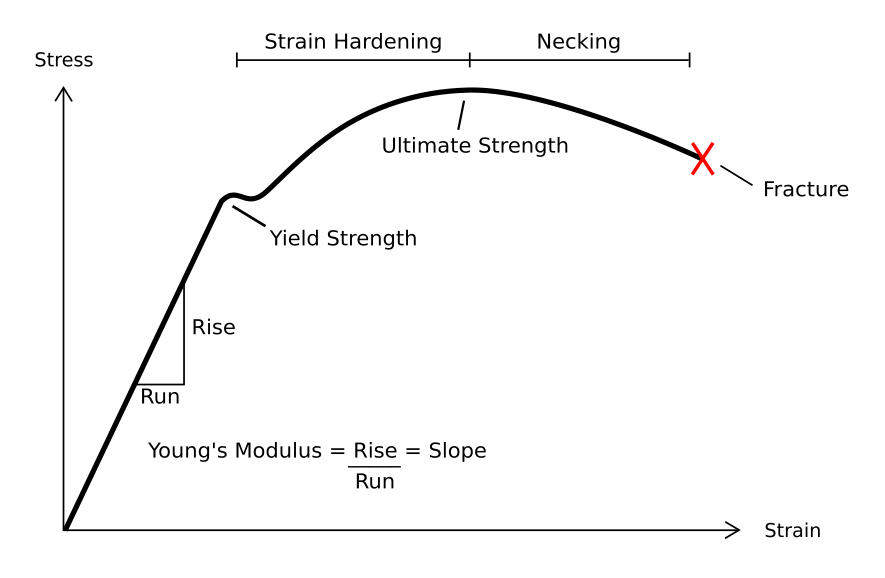 Genealogy (cont’d) – (b) importation via the human sciences into medical education discourse
A third type of use emerges in academic psychology (and human biology) in the 20th century
Here it becomes an element within models of human adaptation from at least the 1950s (Alexander, 2013, Gössling-Reisemann et al, 2018). A key point here is that is intended primarily as a theoretical principle – no claims made re precise measurability. Sample definition: ‘the capacity [of a person] for successful adaptation and functioning despite high risk, stress or trauma’ (Egeland et al 1993) 
Meanwhile, also emerges as a key notion within systems science, ecology and human geography. Here usually applied to communities (/systems) as opposed to individuals. Again, the main emphasis is theoretical – adaptation and retaining equilibrium over time.  Sample definitions: ‘The ability of systems to absorb change and still persist’ (Holling, 1973) [ecology]; ‘The ability of communities to withstand external shocks to their social infrastructure’ (Agder, 2000) [geography]
 In contemporary usage, in medical education as elsewhere, we can discern a blending and blurring of these three levels of meaning i.e. (1) exact material & structural property (2) aspect of theory (3) figurative, almost poetic use. 
These three layers of meaning don’t always sit coherently alongside one another and seem to have contributed to current conceptual confusion.  Meanwhile, resilience has tended to assume an unquestioned positive connotation
Genealogy (cont’d) – (c) resilience goes viral in an educational context
Sample database searches:
PubMed (health/ medicine) – ‘resilience’, in abstract/title: encountered occasionally from the 1930s on, gradual increase but less than 100 results per any year up to 1999.
 101 results for 2000, then climbing extremely each year to nearly 9000 in 2022 (see next slide), (1700 already for 2023 as of 27/2!) 
For contrast:
ERIC (education-based) title alone – 415 in total before 2000, 4,000+ btw 2000-22 
Similar trend apparent in other searches of APA Psycinfo and BMJ journals
Search results for PubMed
What are we to make of such findings?
800%+ increase 2000-22! Even taking into account potential methodological confounders (e.g. more papers in PubMed overall?) this clearly demands further explanation
 As we’ve seen, resilience was a familiar part of psychological terminology long before 2000, and an influential concept for education since at least the work of Rutter (e.g. 1987).
 Should we simply assume the need to address resilience is better recognised, or that 21st  century students/ others are somehow less resilient (again, maybe some truth here, but insufficient to explain the sheer explosion of interest!) 
 At the very least, an incentive here to bring a little more critical theory to bear...
(3) Three (sociologically-informed) approaches to critiquing the trope of resilience
(a) R extracts from social context (psychological reductionism) 

(b) Talking about R itself reinforces neo-liberal order (responsibilitisation & blame)

(c) R reflects a simplistic and ‘punitive’ view of time (a variant on John Law’s ‘hideous purity’?)
Critique (a) intrinsically extracts from the social
Resilience asserts itself in the relevant literature as a concrete and isolable, yet universal character trait (operating at an individual level but in essentially the same way to all individuals)
 Even on its own terms this strikes as hugely reductive. Moreover, key questions re R’s essential nature (inherited?/ linked to early development?/ trainable in later life?) are also often implicitly presumed answered or simply ignored in much of the recent literature.
Thus R both draws attention away not only from the background structural issues (e.g. gender, race, class, poverty etc.) impinging unevenly on our students’ lives but also from how individuals might vary in their response to such factors over the life-course or how R or its lack in one person might impact on R or its lack in another
 Some of these points forcefully made by 2 FY1 doctors in a recent BMJ opinion piece. They question whether resilience should in fact be taught or reduced to a ‘single metric’ ignoring individual differences as well as contextual factors
“Resilience rhetoric assumes that everyone experiences their working environment in the same way, regardless of sex, race, background, or personality type. But trainees’ own biographies and identities profoundly affect their responses when negotiating risk and uncertainty, as well as when party to distressing events and testing decisions” (Ripullone & Womersley, 2019)
Critique (b) talking resilience up reinforces neo-liberal narratives of desituated responsibility
Resilience talk (rather than the concept itself) also shifts attention from both the proximate challenges facing students and others - e.g. NHS workforce issues, over-assessment, inadequate teaching resources & support mechanisms etc. – and  the systemic money/ power nexus arguably underpinning these…
 Reinforces their ‘inevitability’, thus (a) creates its own circular justification and  (b) sustains pernicious narratives of individual fault and blame 
 This aligns with wider strands of critique of neo-liberalism; e.g. James Davies recently (2021) argues that aspects of ‘mental-healthism’ more generally act as a contemporary opiate, dulling and depoliticising our response to suffering
 Such analyses offer some grounds for beginning to explain the ‘take-off’ in resilience discourse at the end of the 20th century – coincides with the rise of rampant responsibilisation & the ‘CBT era’. The key point here is that such discourse desituates; essentially lets the causes of ‘adversity’ off the hook altogether
 Explicit critique of the resilience ‘industry’ along these lines has already emerged within ecology/ human geography (e.g. Mackinnon & Derickson, 2013). Also well-captured in Emma Burman’s (2018) critical reading of the UK Character and Resilience Manifesto produced by the all-party Parliamentary Group on Social Mobility.
“Overall, the Manifesto performs its own rhetoric, manifesting its own buoyancy to resist critical engagement and further the contemporary moral doctrine of inciting voluntarist optimistic subjects, devoid of attention to class, gender or racialised inequalities” (Burman, 2018)
Critique (c) implicates a singular temporal order – I can never prove my resilience, if I fail I am lost
A more basic, if neglected, approach takes inspiration from a strand in social theory (e.g. Adam, 1990) that seeks to draw attention to the role played by time in structuring experience 
 True to its continuing connotation with materiality, resilience fundamentally hangs on a dominant but in many ways deceptive concept (linear, monolithic) of time
 This is fine in an engineering context. If I am a girder, not only am I a resilient girder only until I break, but also – strictly speaking - you cannot know how at any moment how resilient I am! (Engineers will know – although not absolutely infallibly – through testing identical material etc.)
 Once I break there’s no way back – arguably I was never a (truly effective) girder all along! 
 Transposed back to a human (e.g. medical student) level, this angle of approach seems frankly barbarous. Conceptually, resilience is only as good as it lasts. Eventual failure is ‘built in’ and there are no half-measures.  
  But lived time (a/c to Adam and others) is not like this in reality. It is a matter of complex and multiple orderings.* We negotiate time in various ways – e.g. cyclically, it speeds up & slows down and even seems at times to stop or go backwards etc.… Students and doctors (as all of us) are simultaneously caught up in overlapping ‘timescapes’ provoking different challenges, expectations and opportunities. Each of these generates its own ‘dynamic or survival/ overcoming’ (‘Six minutes to show what I know about how to manage someone with a neck injury’; ‘just keep going to the end of this shift’; ‘once I’ve passed this exam I can enjoy my holiday’ etc.)
 In Organizing Modernity (1994), John Law repeatedly inveighs against the ‘hideous purity’ of classical modernism. The single, simple temporal regime implicated by the trope of resilience provides a key example of this
*“There is no social order. Rather, there are endless attempts at ordering” (Law, 1994: 101).
(4) After resilience… resourcefulness?
Risk of simply substituting one overarching catch-all trope for another but…
 Given the sheer extent and range of adversity they face shows no sign of going away, resourcefulness offers some – and arguably ‘healthier’ - purchase on the qualities, know-how, and attitudes we seek to encourage and foster within our students
 Described variously in dictionaries as ‘the ability to meet situations/ devise ways and means’ (Merriam-Webster); ‘to make decisions and act on your own’ (Cambridge); ‘to deal creatively and effectively with problems, difficulties’ (Collins)
 In human geography/ regional studies (Mackinnon & Derickson, 2013),but not to date in pedagogical contexts as far as I’m aware,* has been explicitly proposed as an alternative concept to resilience 
*although, in a promising sign of change, Wright & Mynett (2019) use the two terms alongside one another in a UK medical education context.
Why resourcefulness? (cont’d)
Recognised as a key ‘dispersed practice’ common across a very wide range of contexts/ fields (Kuijer et al, 2017) – lends itself to transferability
Crucially, resources can be either internal or external (are often a mixture of both) The suggestion (the ‘-fulness’ part) of a potentially mould-able trait is still there, but focus is also placed in any given situation on what resources count and whether they are in fact accessible
 Resources very self-evidently fluctuate in time – we can never stay ‘resource-full’ in the same way for long: or in other words it’s a continually self-renewing quality
‘Our’ resources (again – internal or external) are always liable to ‘fail’ us: that’s life. But this need not be irrevocable and can be a productive cue for fresh creativity and action (failure is built in but not in the same way as with resilience)
What does the resourceful medical student look like (as an ideal type)?
I feel we can readily answer this question much better than we can visualise the ‘perfectly resilient’ medical student 
e.g. 
 They’d have a mind-set characterised by flexibility, openness and pragmatic problem-solving (especially ‘live’, often necessarily very quickly in patient-facing situations)
 Able to identify context- and person-specific support - for patients and themselves (knowing where to look for what, and actually going there!)
 Not unduly self-sufficient. Busting the myth of the heroic (me-against-the-world) practitioner
 Anticipating things won’t always go to plan and building this into plans
 Ongoing readiness to identify and develop new resources and to refresh old ones. This encompasses attention to the capacities and practices often associated with resilience in  the literature (e.g. good sleep habits; healthy life-work balance). But also extends attention to the importance of ‘non-core’ competencies (e.g learning BSL to communicate with deaf/ hearing-impaired patients, establishing links with tailored support networks e.g. BAME or LGBT+ groups)
(5) Teaching and assessing resourcefulness from a BeSS perspective (a) teaching
This is mainly about inviting further discussion/ ideas but a beginning claim would be that we already ‘cover’ much salient territory in BeSS, albeit not necessarily thematised to resourcefulness
e.g. psychology teaching tackles theories/issues around coping strategies and stress management; public health content increasingly includes focus on areas such as social prescription and empowerment 
 sociology insofar by definition it seeks to extend students’ focus to areas outside the body (/individual mind) – e.g. structures, power, knowledge regimes etc 
Meanwhile via its ‘dispersed’ nature, resourcefulness offers itself as a prime aspect of curricular integration. Attending fully to ‘my’ resourcefulness in a case-centred context involves strenuously resisting the temptation to separate things out too cleanly into disciplinary ‘piles’ & rather asking: ‘What have I at my disposal to help this person, and to help myself to help better?
Teaching and assessing resourcefulness from a BeSS perspective (b) assessment
Likewise, frontloading resourcefulness with assessment in mind suggests ways to re-evaluate and refresh existing practice, and to ‘tweak’ where appropriate, rather than a wholesale ‘clean slate’ approach
In contrast to resilience, resourcefulness, I’d argue, is assessable but only in a context-dependent setting and in ways that allow students to exercise creativity and judgment
Specific examples (linked to the teaching contexts I’m familiar with) might include: 

Building personalised identification of external resources (e.g. list 3 services to find out about which might be of help to me in the future in maintaining life/work balance and self care) into existing reflective assignments 
Adding (more?) ‘What if?’ scenarios into ISCEs/ OSCEs. (e.g. What would you do if no bed was available? Who else might you want to consult over this patient’s follow up care? )
Integrating explicit attention to resourcefulness as a specific element in Evidence Based Learning and Student Selected Components [possibly via incorporating as an additional  assessment criterion in the latter] e.g. What knowledge or skill outside of the core teaching I’ve received in this unit might benefit this particular patient/ community? Do I already possess this? If not, how can I acquire this knowledge or skill/ or at least identify it for my patient/ community?
MANY THANKS FOR LISTENING – I’D WELCOME YOUR QUESTIONS & 				COMMENTS!
References
Adam, B. (1990) Time and Social Theory. Cambridge: Polity Press.
Agder, W. (2000) Social and ecological resilience: are they related? Progress in Human Geography, 24, 347-364.
Alahdab, F., Halvorsen, A., Mandrekar, J., Vaa, B., Montori, V., West, C., and Beckman, T. (2020) How do we assess resilience and grit among internal residents at the Mayo Clinic? A longitudinal validity study, BMJ Open, 10: e040699.
Alexander, D. (2013) Resilience and disaster risk reduction: an etymological journey. Natural Hazards and Earth System Sciences, 13, 2707-2716. 
Armstrong, D. (1990) Use of he Genealogical method in the exploration of chronic illness; a research note. Social Science and Medicine, 30, 11 1225-1227. 
Armstrong, D. (2009) Origins of the problem of health-related behaviours: a genealogical study. Social Studies of Science, 39, 6, 909-926. 
Burman, E. (2018) (Re) sourcing the character and resilience manifesto. 
Sociological Research Online, 23(2), 416-437.
Davies, J (2021) Sedated: how modern capitalism created our mental health crisis. London: Atlantic Books. 
Egeland, B., Carlson, E., and Stroufe, L. (1993) Resilience as process. Development and Psychopathology , 5, 517-528.
Foucault, M. (1980) Power/ Knowledge: selected interviews and other writings 1972-1977, ed. C. Gordon. New York: Random House 
General Medical Council/ Medical Schools Council (2016) Achieving good medical practice: guidance for medical students. https://www.gmc-uk.org/education/standards-guidance-and-curricula/guidance/student-professionalism-and-ftp/achieving-good-medical-practice
General Medical Council (2017) Generic professional capabilities framework. Manchester: General Medical Council. https://www.gmc-uk.org/education/standards-guidance-and-curricula/standards-and-outcomes/generic-professional-capabilities-framework
Gössling-Reisemann, S., Hellige, H. and Thier, P. (2018) The resilience concept: from its historical roots to theoretical framework for critical infrastructure design, Artec Paper Nr. 17, University of Bremen (available at https://media.suub.uni-bremen.de/bitstream/elib/4775/1/217_paper.pdf).
Holling, C. (1973) Resilience and stability of sociological systems. Annual Review of Ecology and Systematics, 4, 1-23.
Howe, A, Smajdor, A., and Stockl, A. (2012) Towards an understanding of resilience and its relevance to medical training. Medical Education, 46 (4), 349-356. 
Ishak, W., Lederer, S., Mandili, C., Nikravesh, R., Seligman, l., Vasa, M., Ogunyemi, D., and Bernstein, C. (2009) Burnout during residency training: a systematic review. Journal of Graduate Medical Education, 2, 236-242.
Kuijer, L., Nicenboim, I. and Giaccardi, E. (2017) Conceptualising resourcefulness as a dispersed practice, Proceedings of the 2017 Conference on Designing Interactive Systems 15-27 (accessed at https://dl.acm.org/doi/pdf/10.1145/3064663.3064698)
References (cont’d)
Law, J. (1994) Organizing Modernity. Oxford; Cambridge, Mass.: Blackwell. 
MacKinnon D. and Derickson, K. (2013) From resilience to resourcefulness. A critique of resilience policy and activism. Progress in Human Geography, 37 (2), 253-270. 
Marsh, A. and Martin, H. (2006)  Academic resilience and its psychological and educational correlates: a construct validity approach. Psychology in the Schools, 43 (3), 267-281. 
McAslan, A. (2011) Community resilience: understanding the concept and its application. Discussion Paper, Torrens Research Institute, Flinders University, Adelaide. (available at https://www.flinders.edu.au/content/dam/documents/research/torrens-resilience-institute/understanding-community-resilience.pdf). 
Merriman, M. (1885) A textbook on the mechanics of materials and of beams. New York: John Wiley and sons.
Passi, V. (2014) Developing resilience throughout the continuum of medical education, Perspectives on Medical Education, 3, 5, 329-331. 
Ripullone, K. and Womersley, K. (2019) Is resilience a trainable skill? BMJ, 365: 12162.
Rutter, M. (1987) Psychosocial resilience and protective mechanisms, American Journal of Orthopsychiatry, 57, 3, 316-331.
Wright, B. and Mynett, J. (2019) Training Medical students to manage difficult circumstances – a curriculum for resilience and resourcefulness. BMC Medical Education, 19:280.